Apresentação
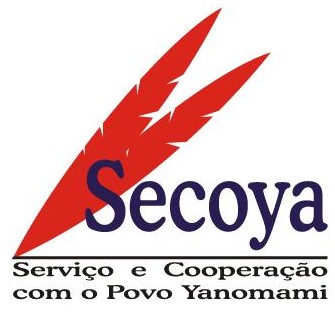 Secoya
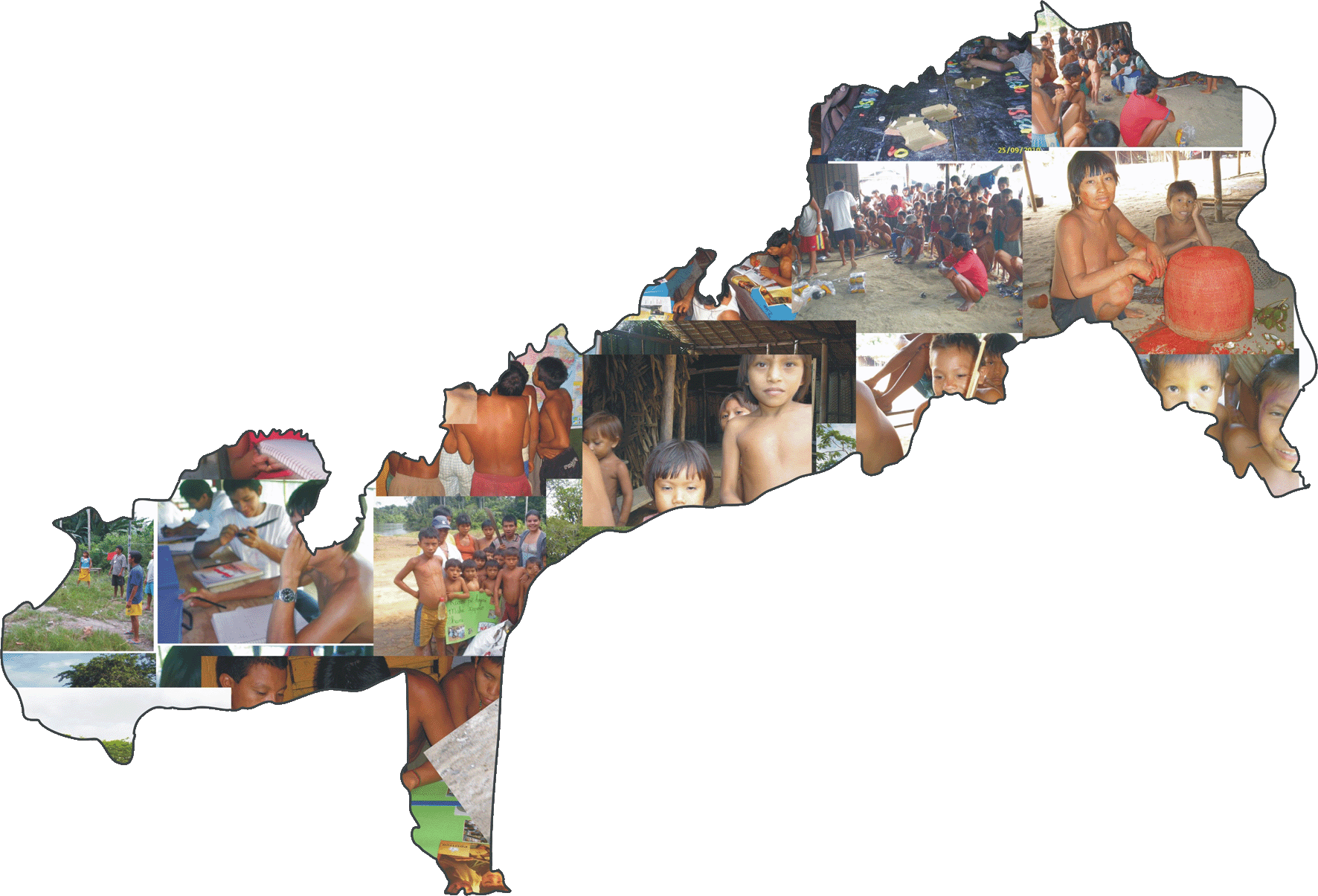 SECOYA - AFLORA
A Associação Serviço e Cooperação com o Povo Yanomami atua desde 1997 em atividades de promoção humana,  social  e educacional bem como na defesa dos direitos indígenas do povo Yanomami;
A Associação de assessoria aos povos da Floresta assume desde 2014 a gestão administrativa dos projetos da Secoyaassume agestão administrativa dos projetos
Missão da Secoya
A missão da Secoya está claramente identificada em seu Logotipo “Serviço e Cooperação com o Povo Yanomami”, expressando essa vontade de prestar um serviço cooperando com os Yanomami e outros povos indígenas em seu processo de luta.
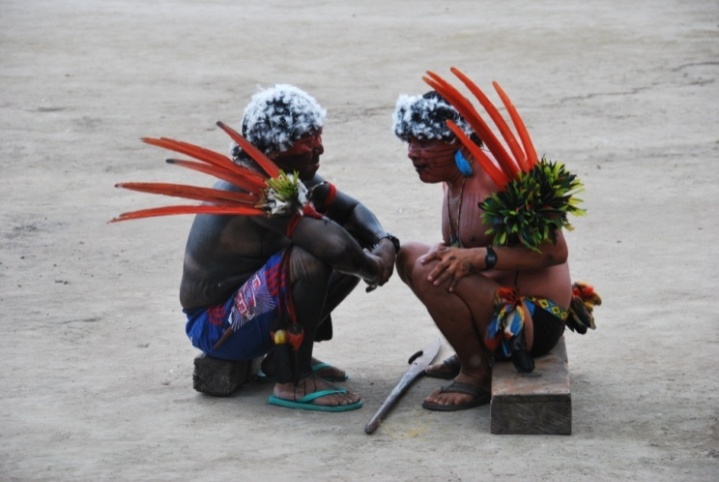 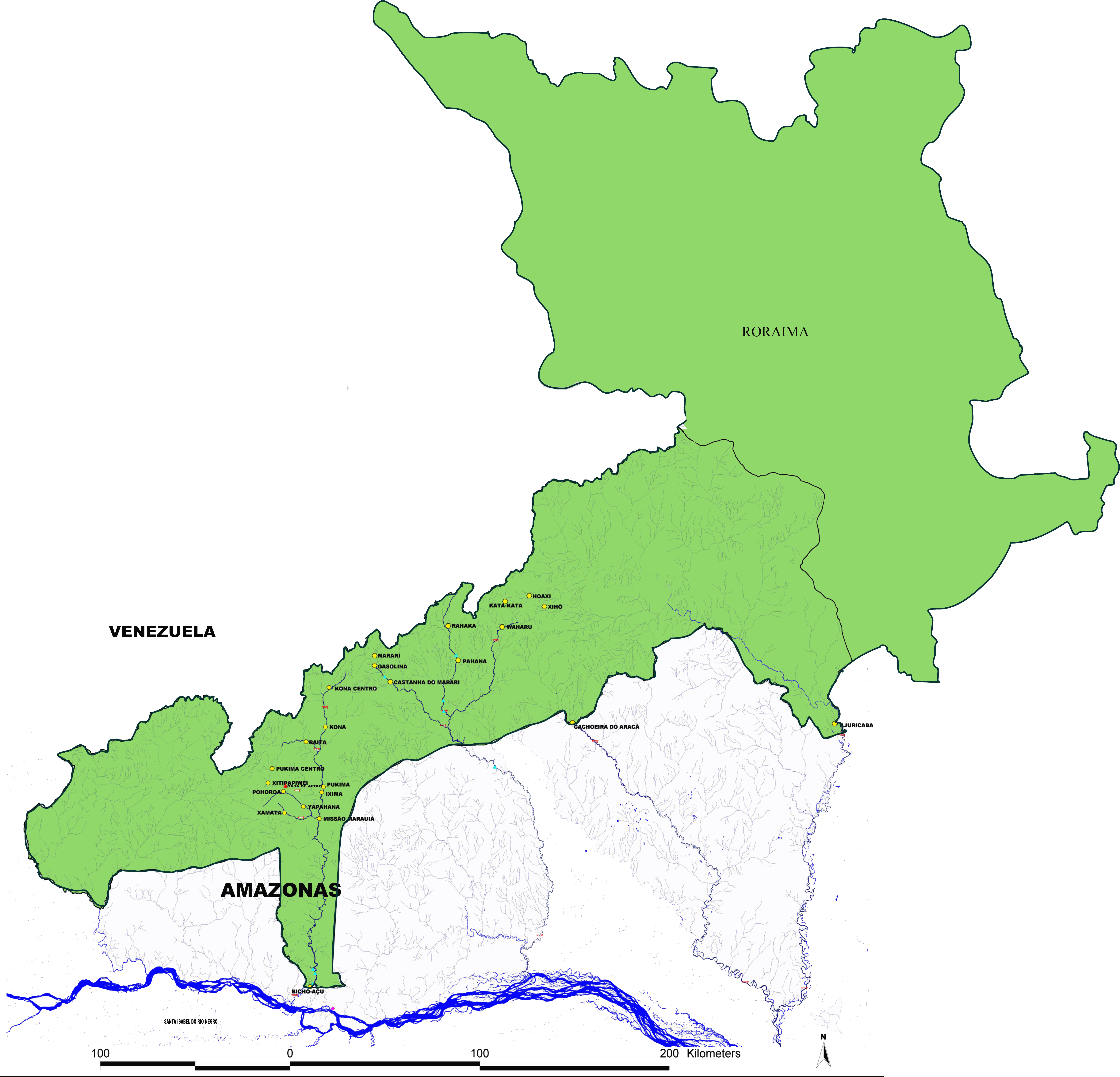 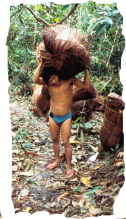 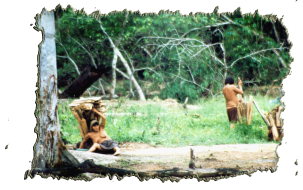 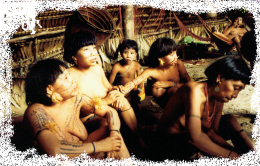 Terra Indígena Yanomami
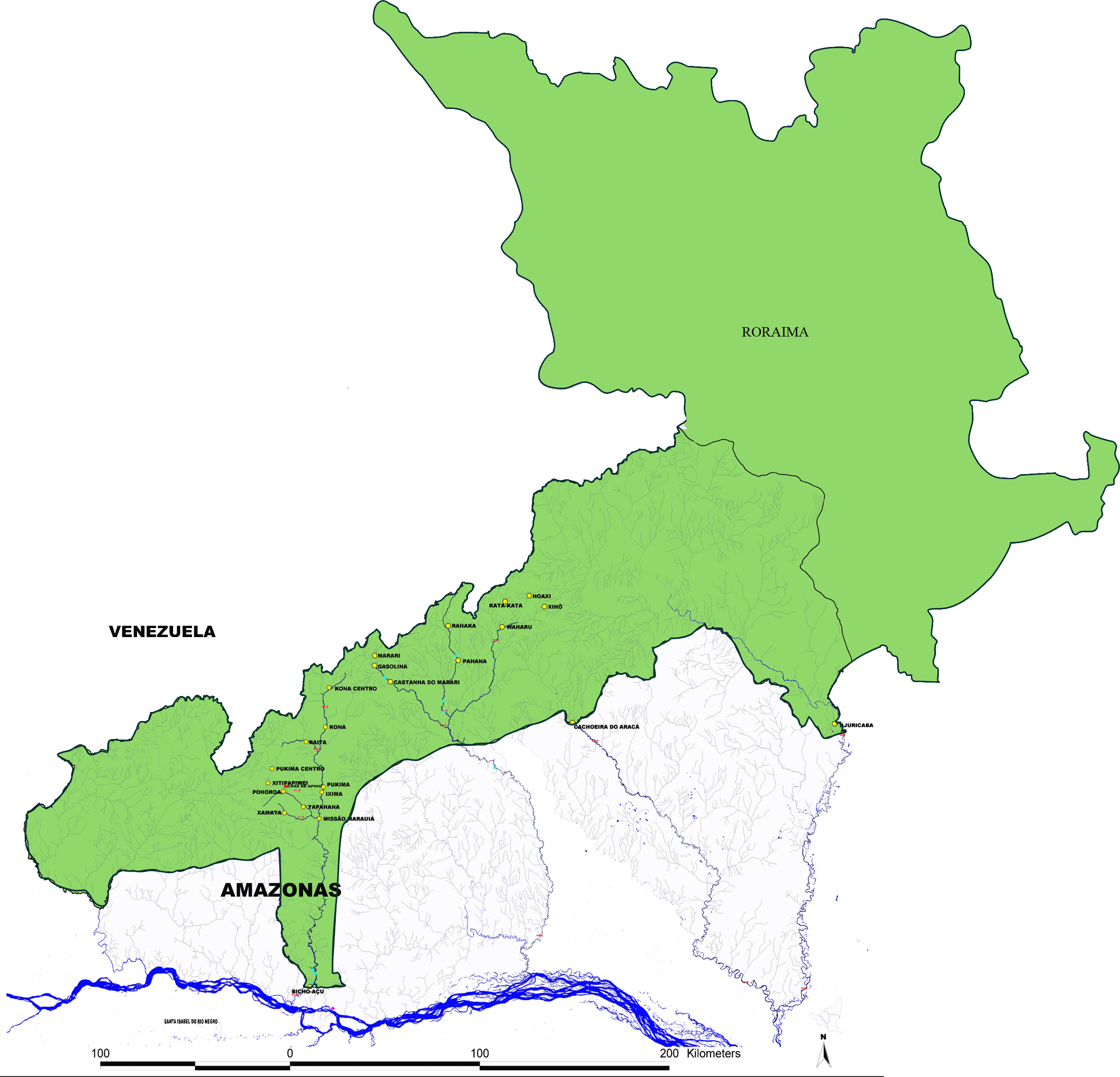 A TI Yanomami foi homologada em 1991. São 9.419.108 ha, para uma População de 25.007 pessoas. – 330 aldeias
Amazonas:6.510
Roraima:9.506
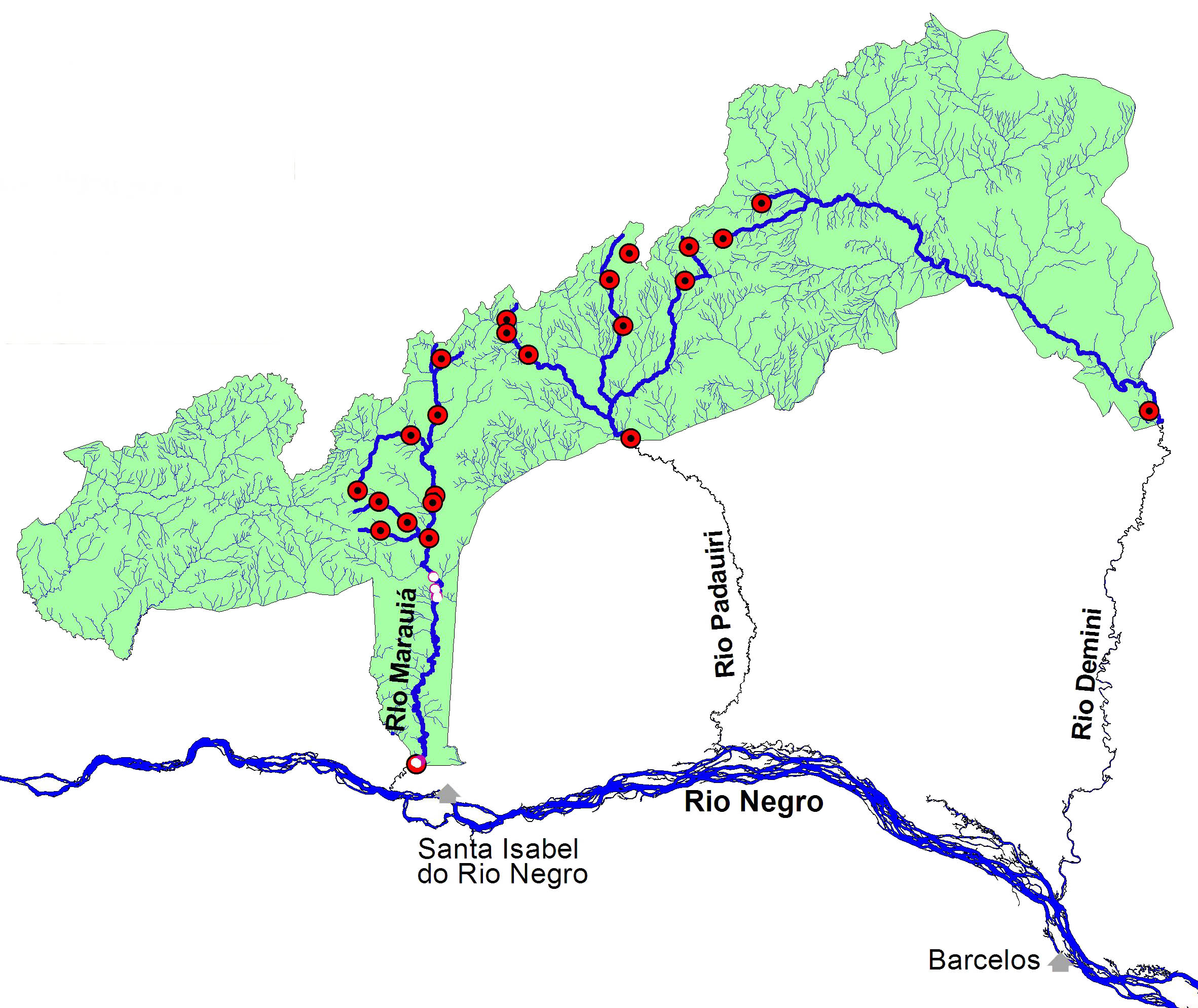 Área de atuação da Secoya no Amazonas
Aracá
Hoaxi
Kata-kata
Xihõ
Rahaka
Waharu
Missão Marari
Xapono do Gasolina
Pahana
Kona Centro
Castanha do Marari
Kona
Raita
Ajuricaba
Posto do Padauri
Xitipapiwei
Pukima
Ixima
Pohoroa
Yapahana
Xamatá
Missão Marauiá
Cachoeiras
Bicho-Açu
A Secoya chegou em  1990 através da ação voluntária de profissionais da área de saúde, sensibilizados com a situação vivida pelos Yanomami do Rio Marauiá, principalmente no combate a tuberculose e malária.
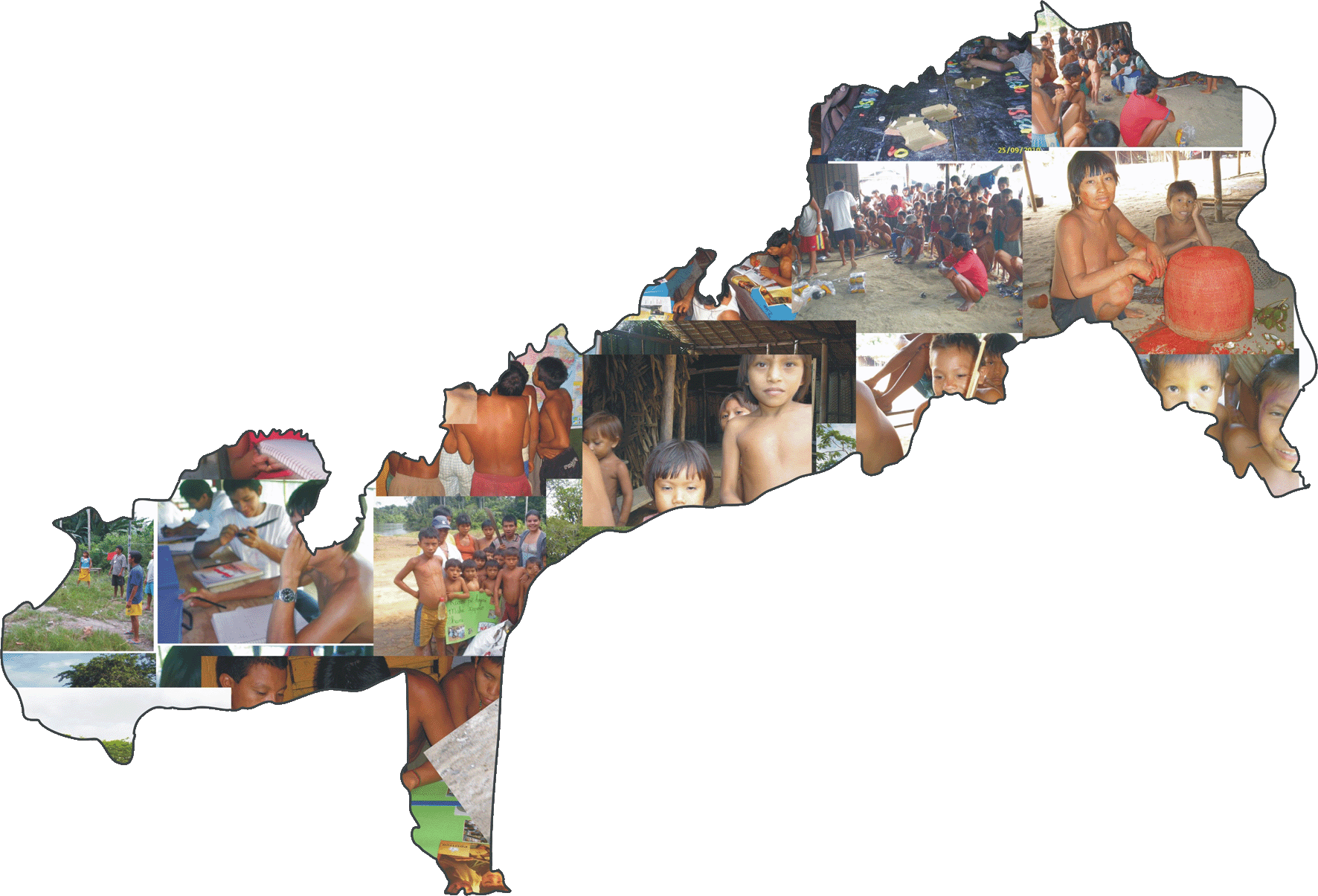 O povo Yanomami
No Brasil : 		29'000 pessoas (AM e RR)	
Venezuela:		19.500 pessoas
Território: 		9’419’108 hectares  - 350 aldeias
Primeiros contatos nos anos 1960.
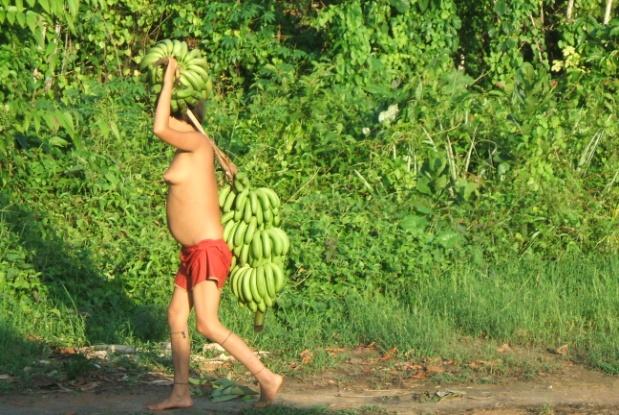 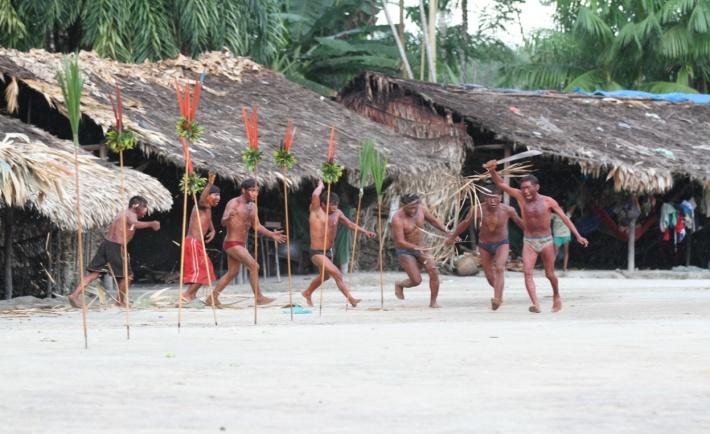 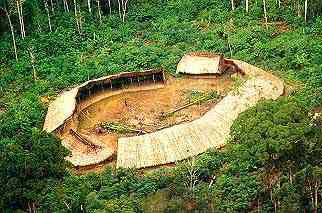 PROGRAMAS INSTITUCIONAIS
Educação escolar 
    diferenciada; 
2. Apoio ao processo organizativo  
    Yanomami;
3. Educação em saúde.
Apoio ao processo organizativo  Yanomami
Capacitação de multiplicadores interculturais yanomami; 
Capacitação técnica (gestão; matemática e português; informática; vigilância territorial; legislação – deveres e direitos);
Articulação com o movimento indígena e sodiedade civil; 
Parcerias diversas.
Apoio ao processo organizativo
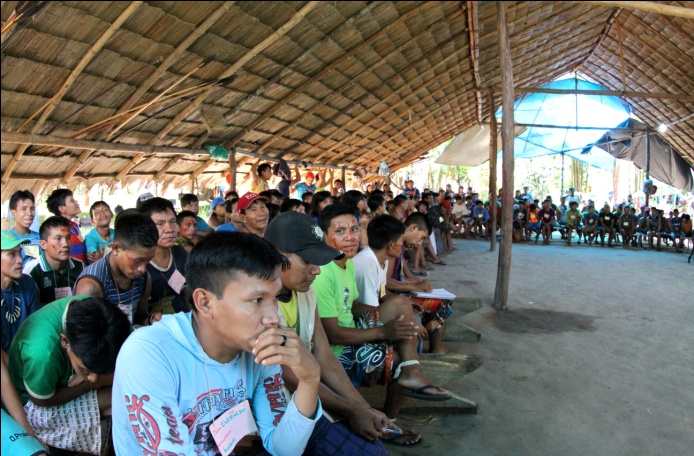 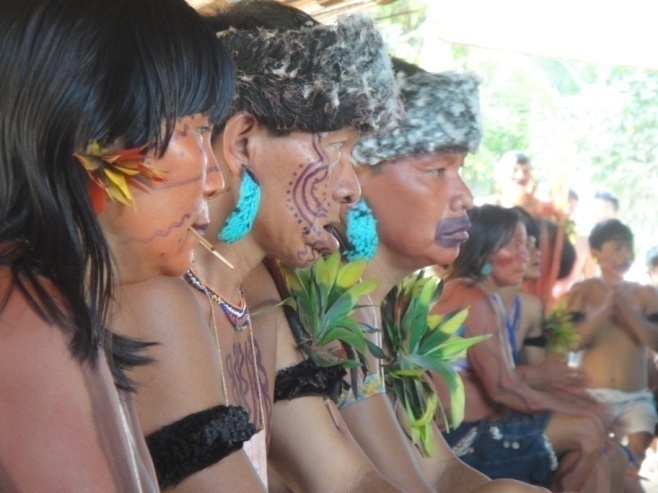 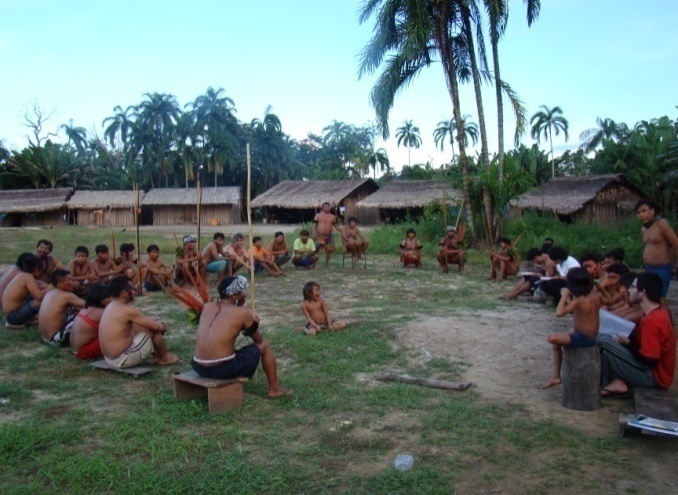 Luta por direitos  específicos e de cidadania
Imagens – reunião Seduc – outras
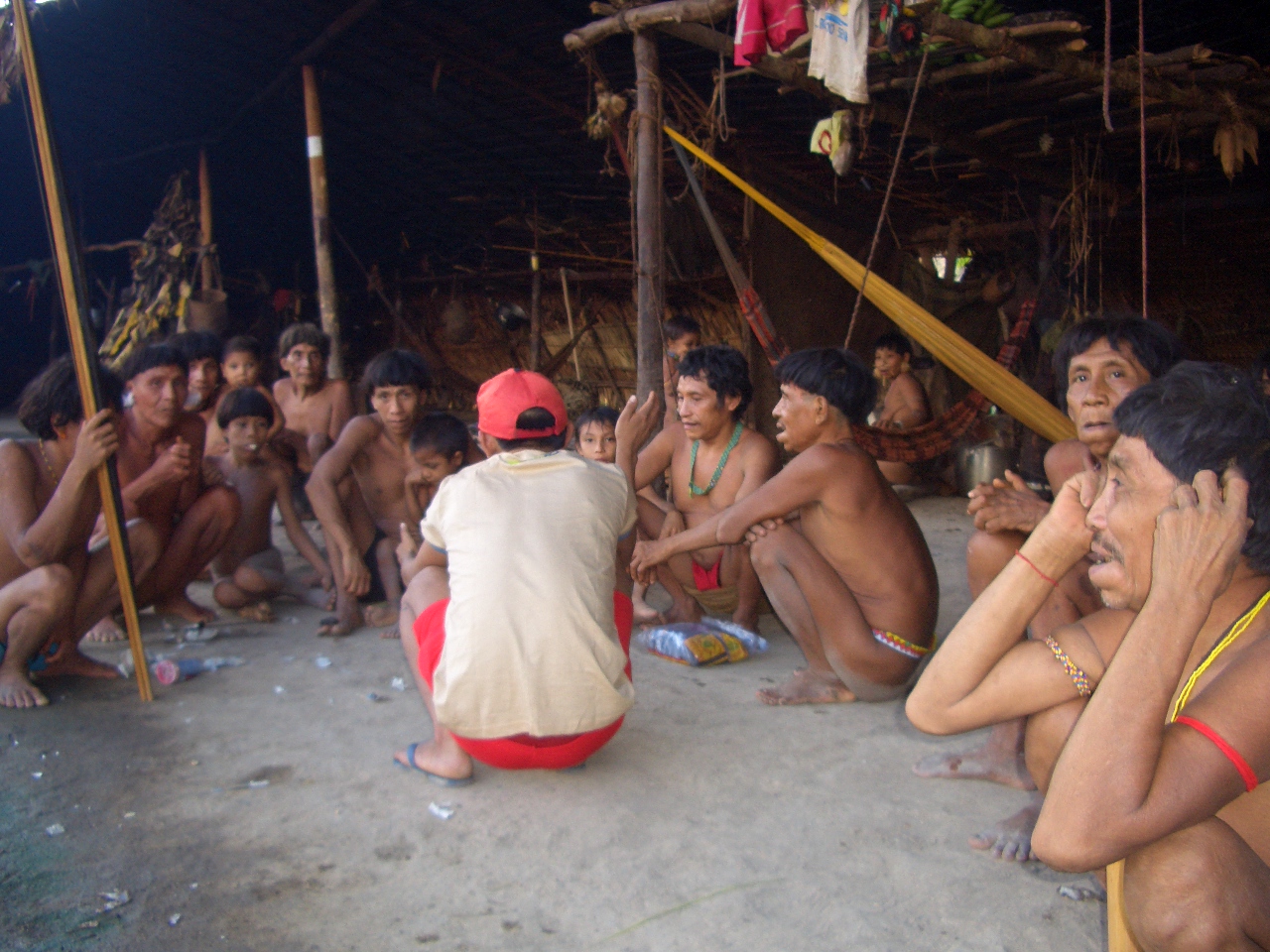 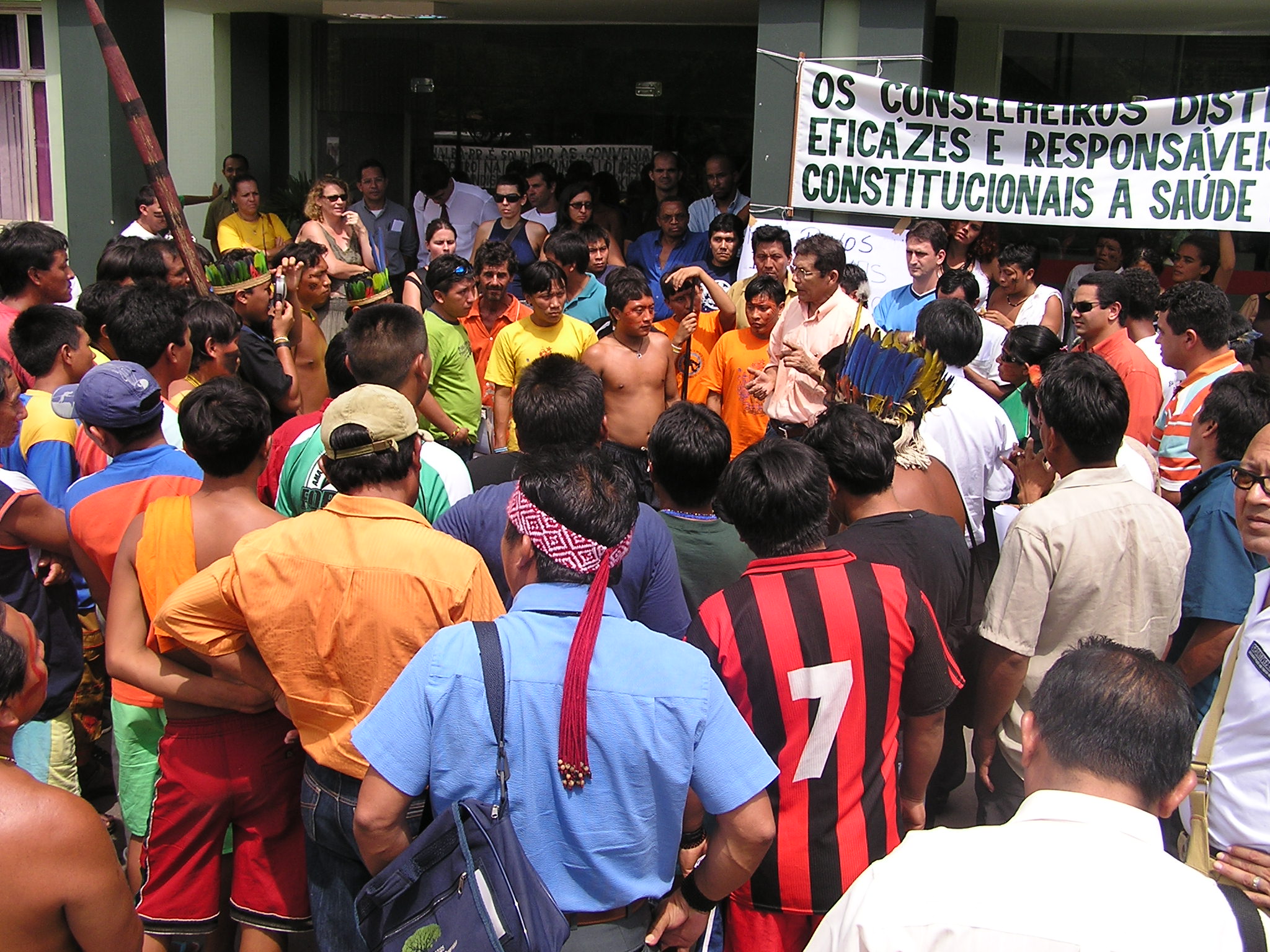 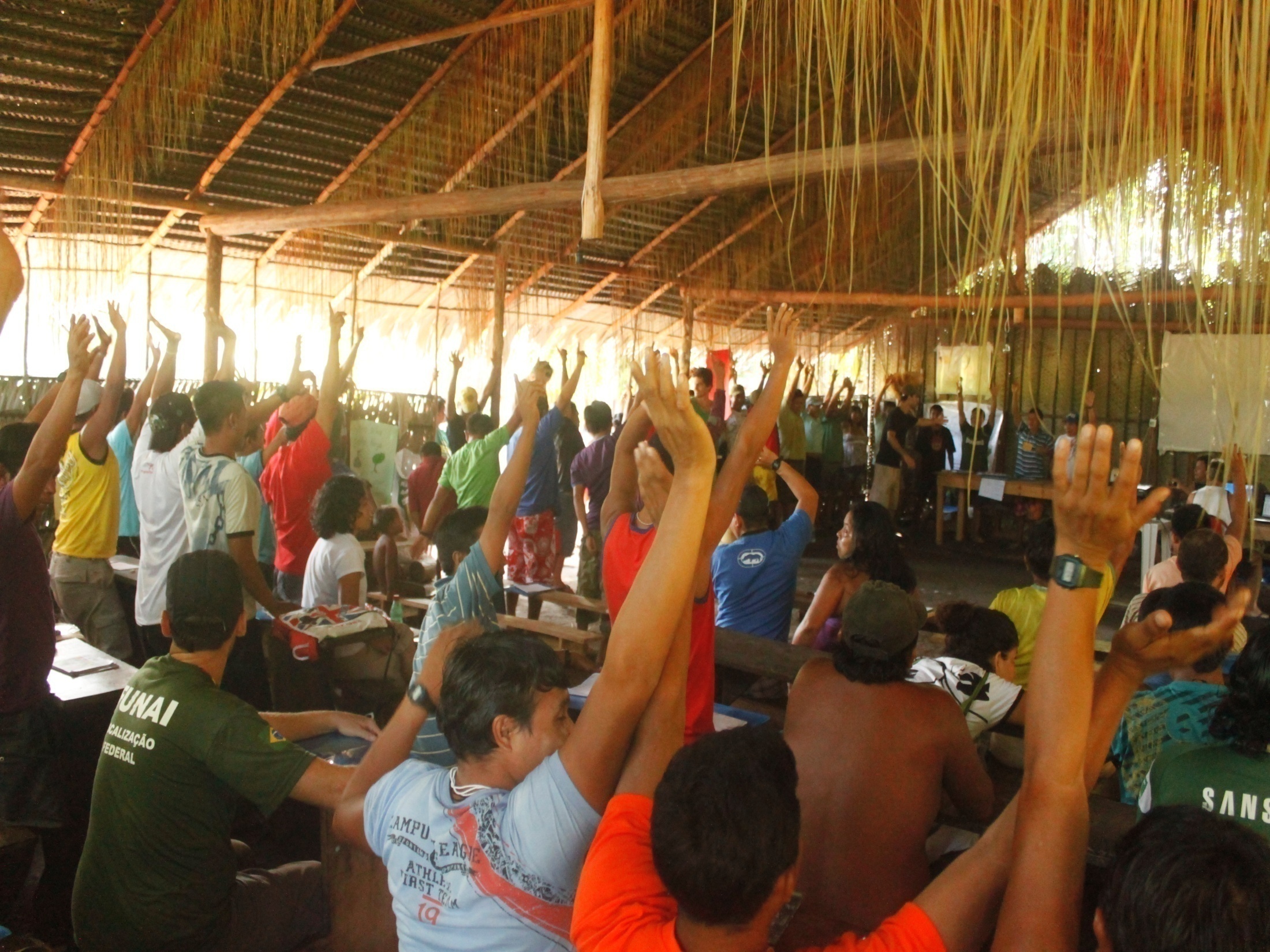 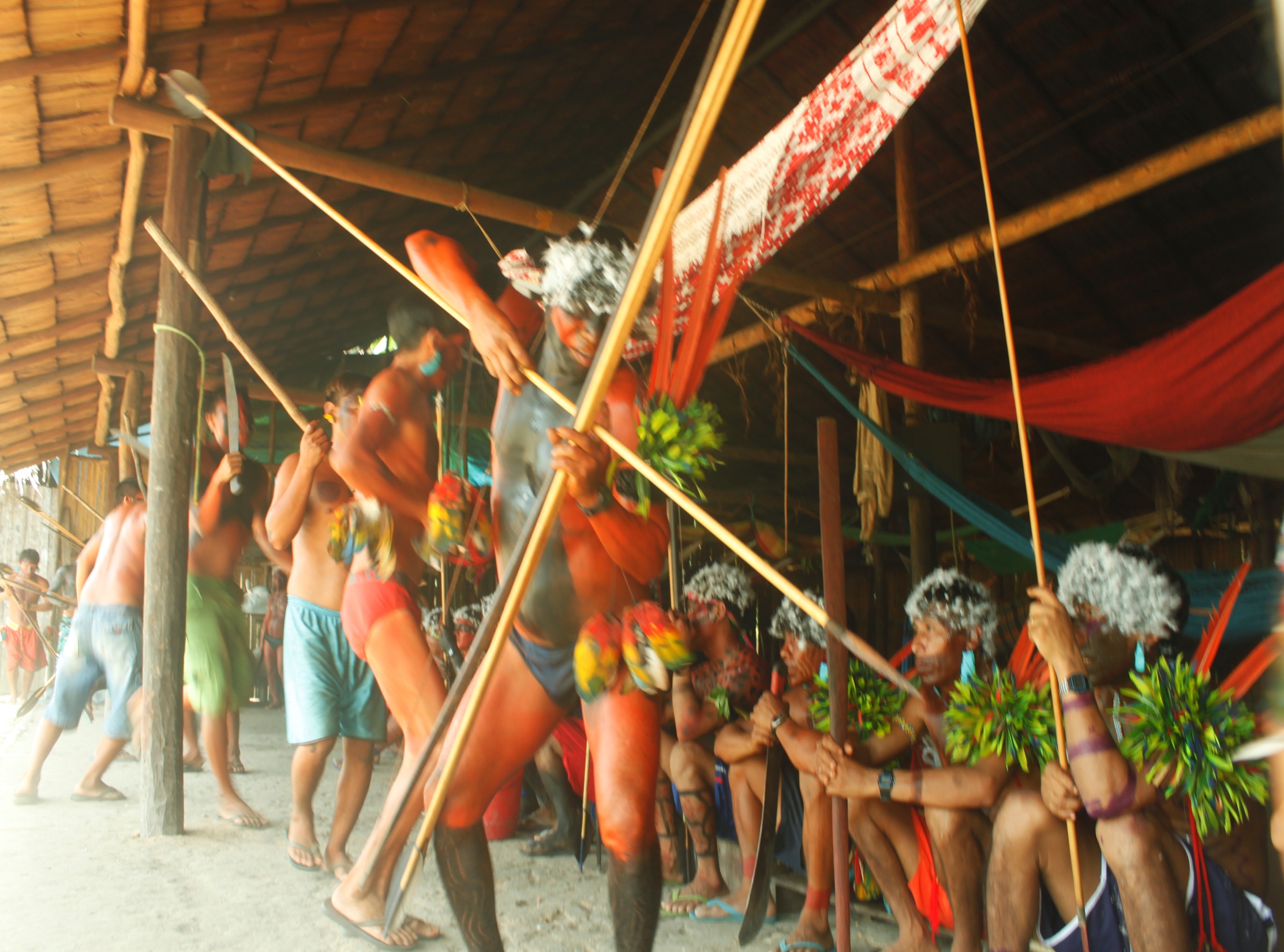 EDUCAÇÃO EM SAÚDE
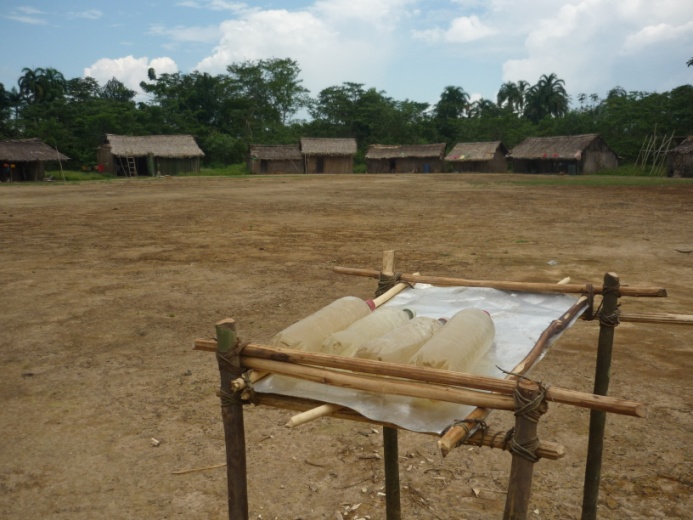 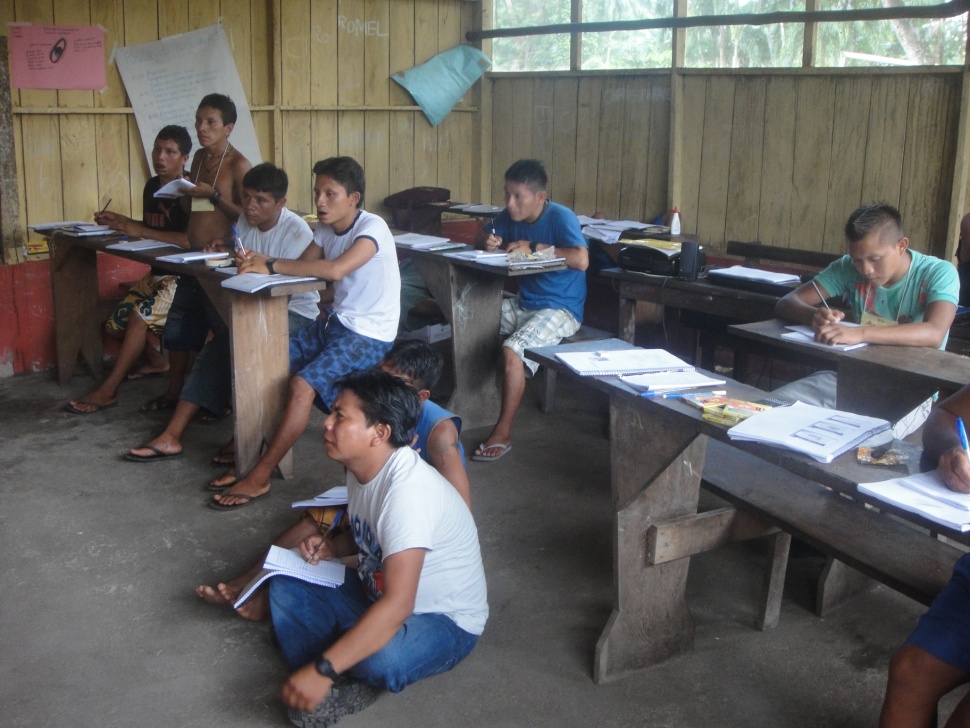 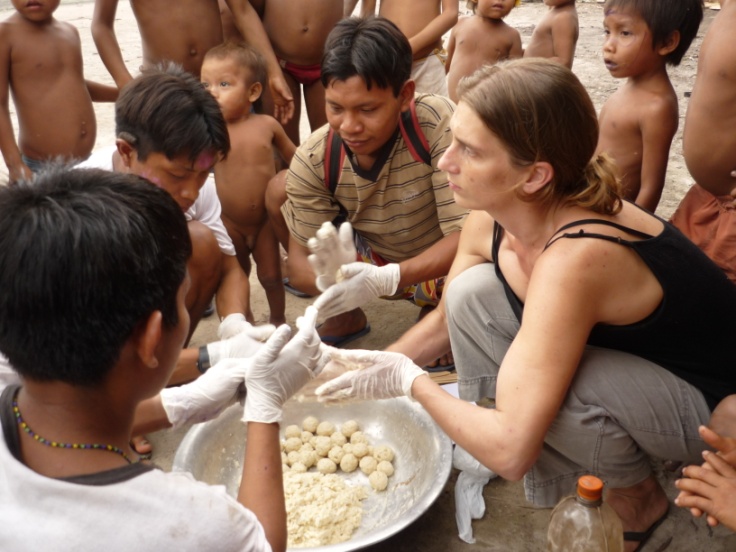 Objetivos e resultados esperados
Redução da desnutrição infantil nas crianças de 0 a 5 anos com a participação das mulheres;
Consolidar uma rede de Agentes Indígenas de Saúde –AIS e de Agentes de Saneamento – AISAN;
Estimular a participação das mulheres no processo participativo Yanomami;
Realizar a gestão do lixo.
Capacitação de AIS e de AISAN
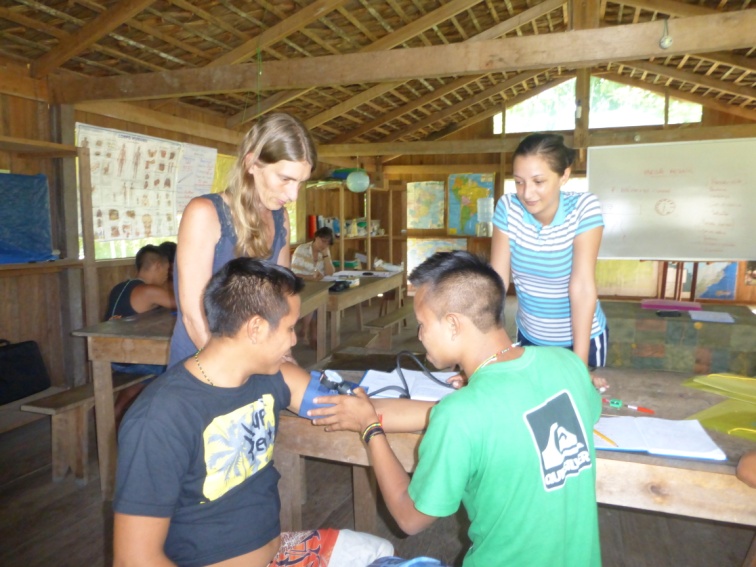 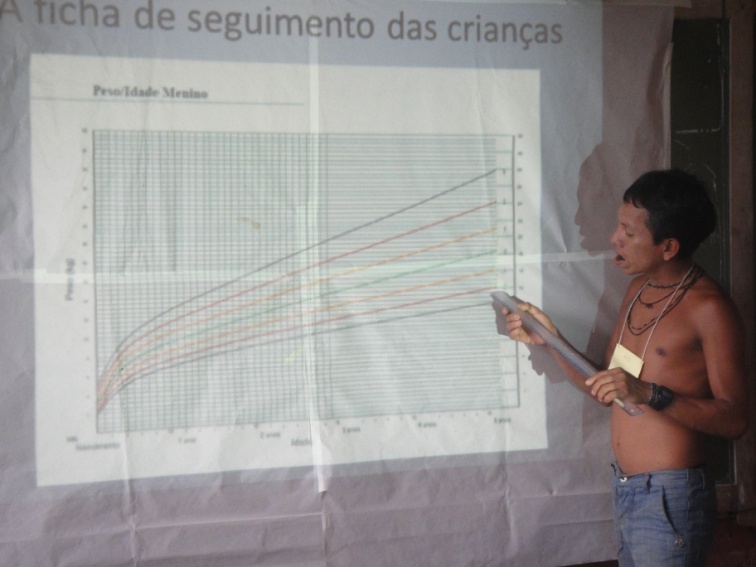 Projeto: Acesso a água potável
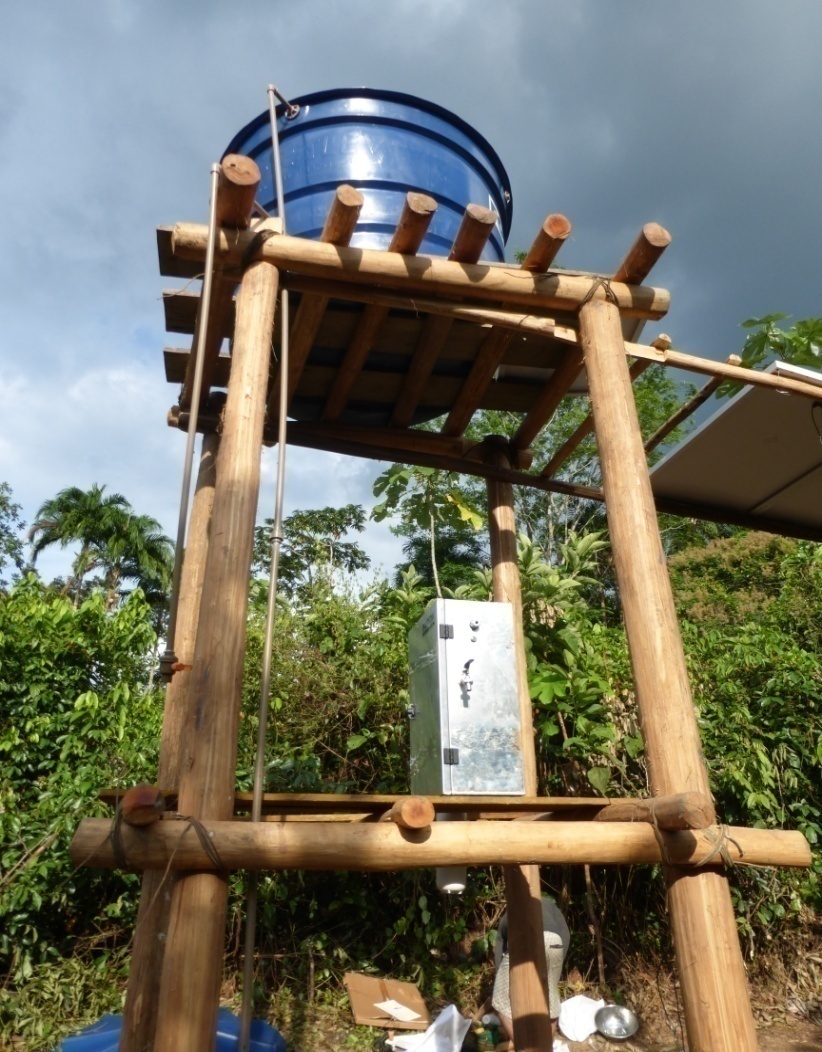 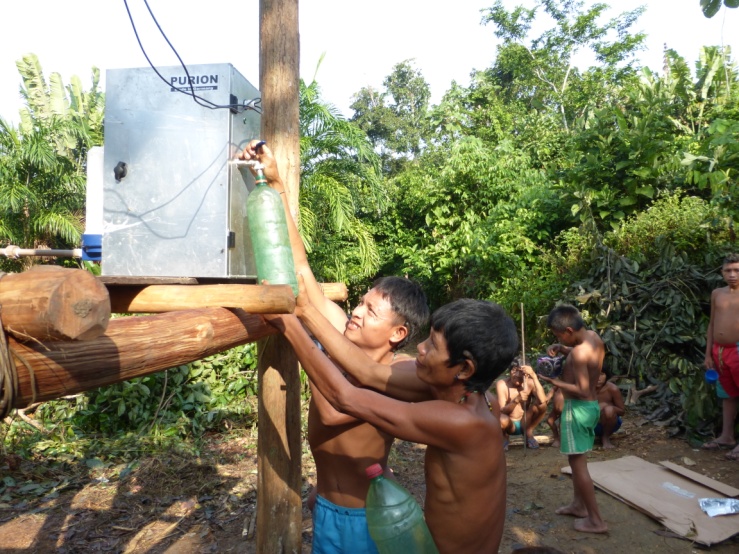 Programa Educação Escolar Diferenciada:
Bilíngue, intercultural e diferenciado
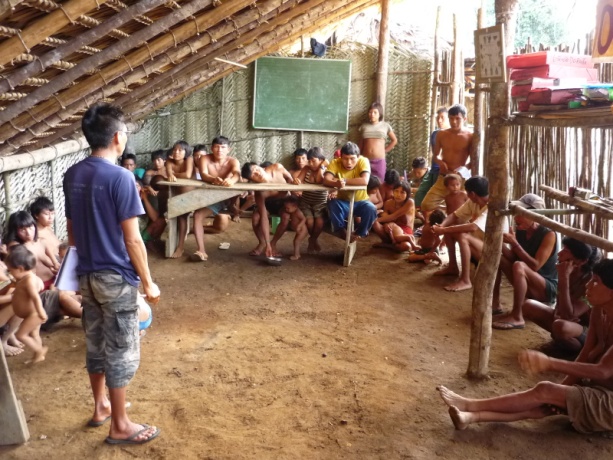 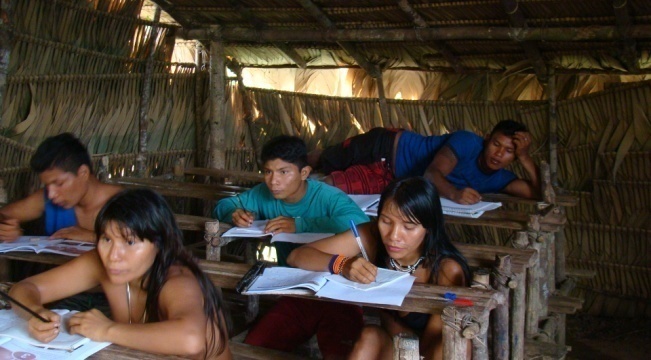 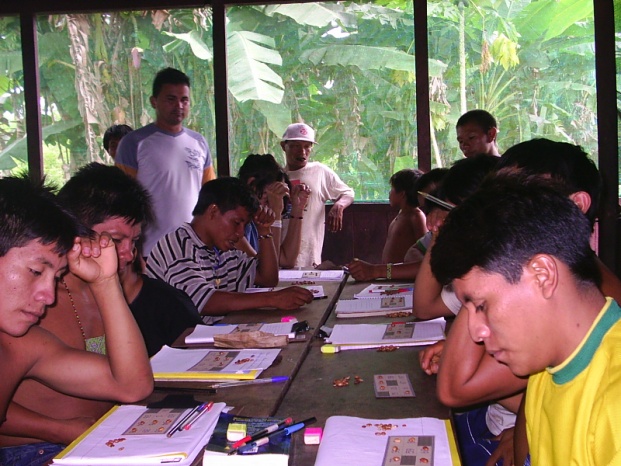 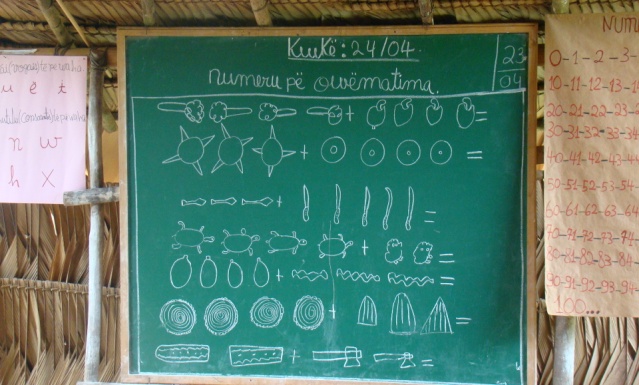 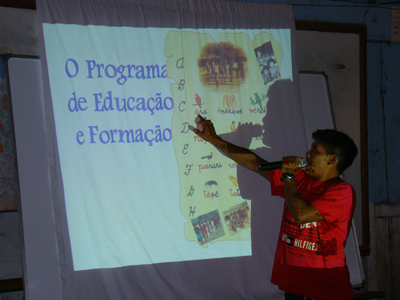 O contexto do ensino
09 escolas; 24 professores Yanomami; 550 alunos;
Atuação nos rios Marauiá, Preto e Demini;
Municípíos de Barcelos e Santa Isabel do Rio Negro;
A filosofia da educação diferenciada
A não obrigatoriedade;
Atividades educacionais não seriadas;
Acompanhamento do calendário de atividades culturais Yanomami;
Convívio no meio cultural até no mínimo 7-8 anos;
A escola é o próprio xapono e o xapono o espaço de socialização do processo educativo.
Valorização dos saberes tradicionais
Organização da escola Yanomami
Organização das turmas – Ensino Fundamental I: 

Horearewë - Engatinhar
Uprarewë – Levantar-se
Rërëarewë - Correr
Contexto da Educação diferenciada
09 escolas; 24 professores Yanomami; 550 alunos;
Atuação nos rios Marauiá, Preto e Demini;
Atividades de apoio pedagógico nas escolas; napë;
Estruturação inicial de uma equipe de supervisores Yanomami para acompanhamento das atividades de campo nas escolas;
Avanços nas articulações para o processo de avaliação  e certificação da primeira turma de professores. Yanomami.
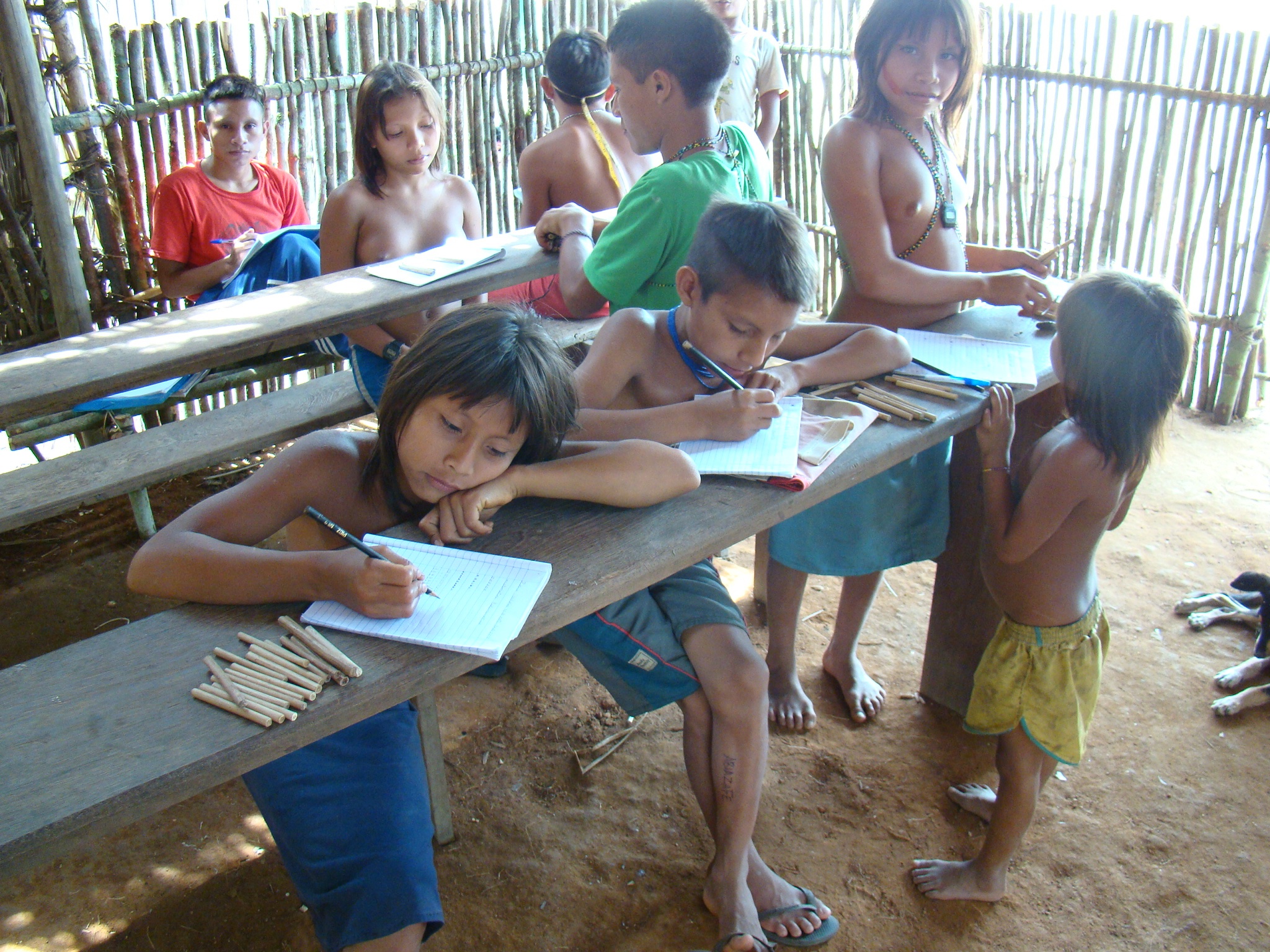 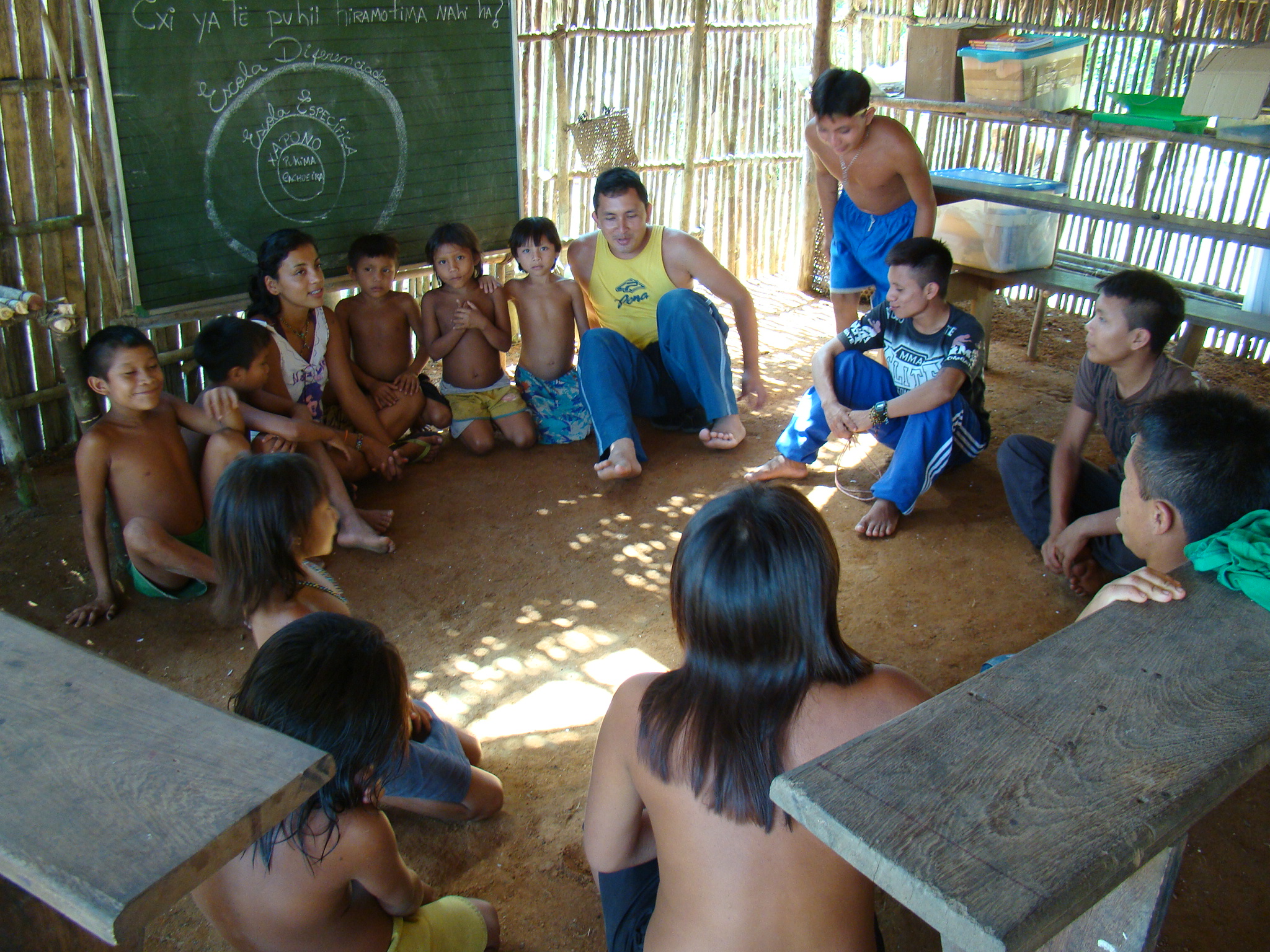 Formação de professores para o Magistério Intercultural Yanomami
I Formação de professores Yanomami em Magistério 2001 – 2014
Projeto de formação reconhecido pelo CEEI-AM;
29 professores Yanomami diplomados pela SEDUC em 2015.
I formação para o Magistério organizado pela Secoyaomami
DISCIPLINAS
Disciplinas ministradas
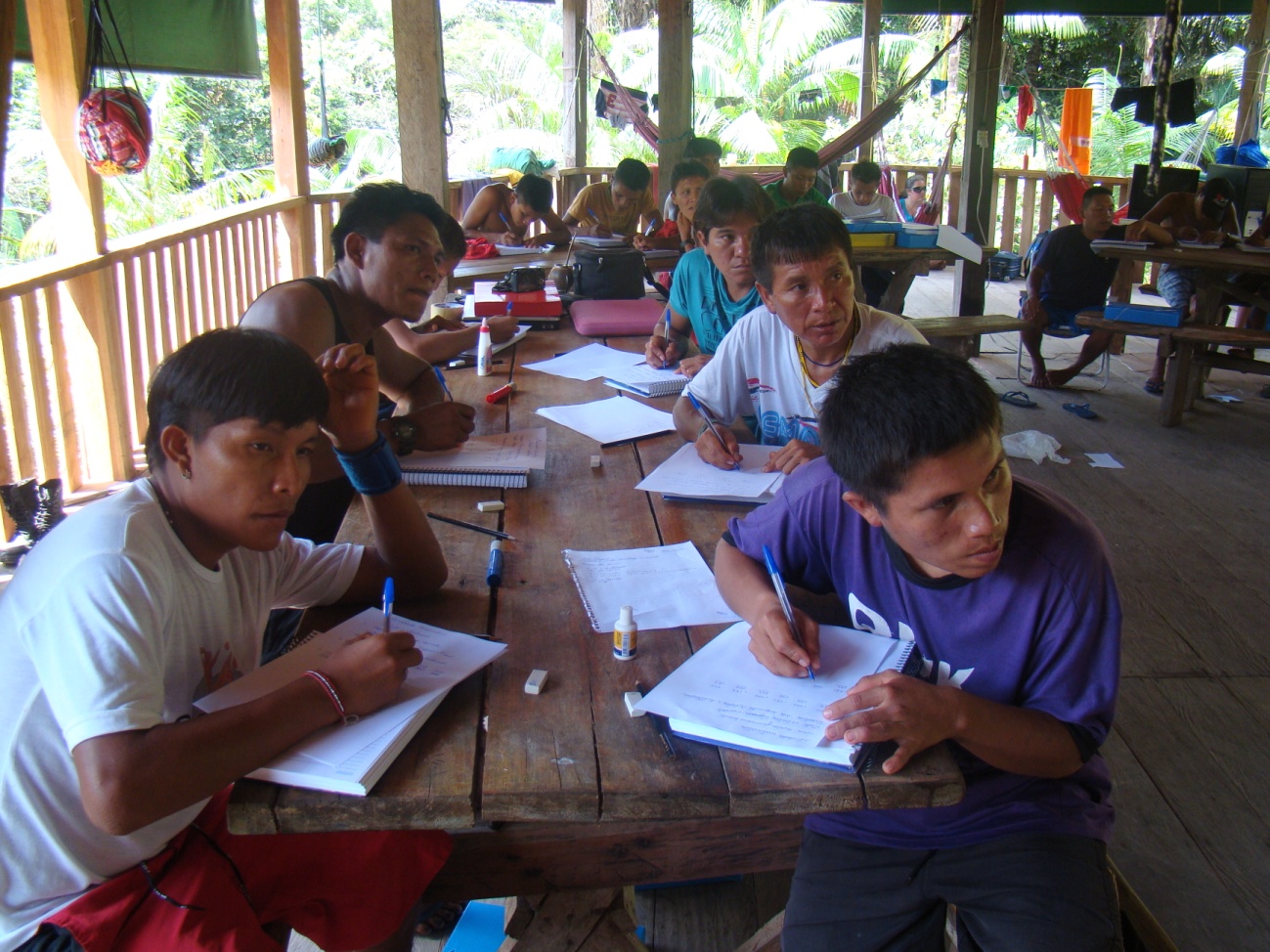 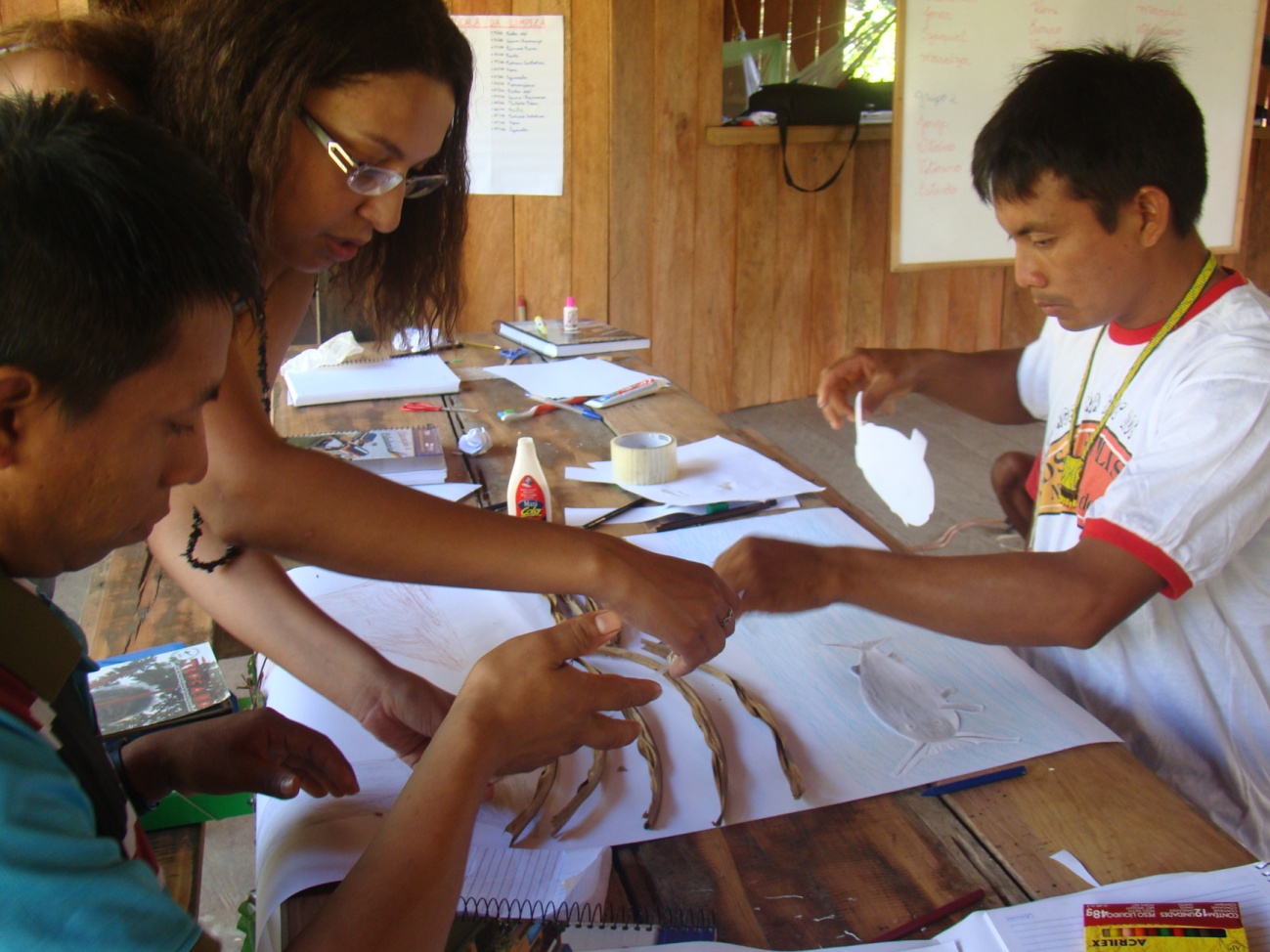 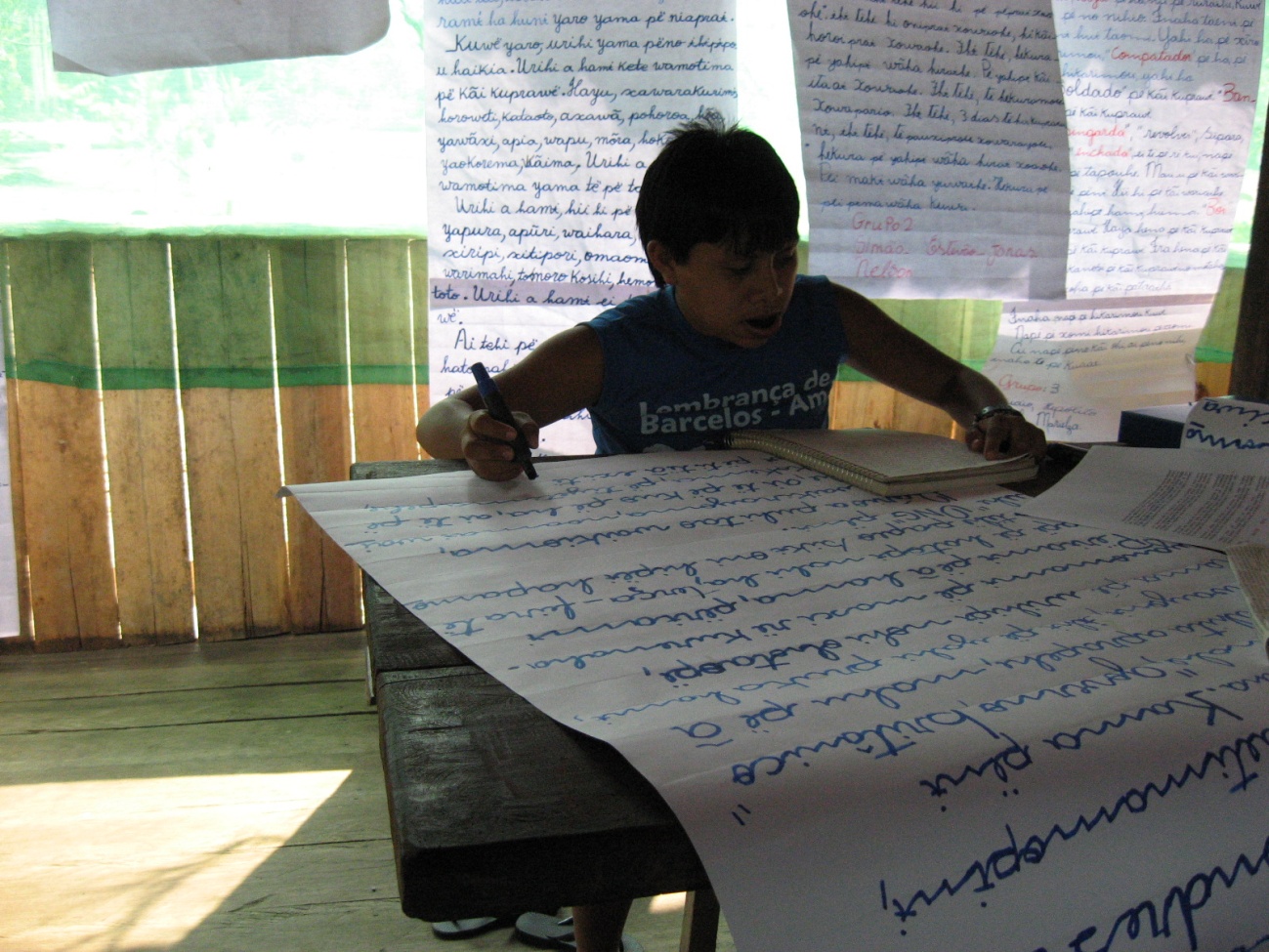 Termo  de Coperação Seduc x Secoya-Aflora
I Construção de uma Matriz Educacional Yanomami

Viabilizar a construção de um Centro de 
 Formação permanente no rio Marauiá;
Construção de …. Escolas adaptadas ao contexto regional. 


II  Formação de professores 

1. Apoio ao Magistério Intercultural   
    Yanomami; 
2. Apoio nas capacitações continuadas de  
    professores Yanomami.
III Acompanhamento pedagógico
1. Visita  às escolas 


IV. Elaboração de materiais didáticos  
     
Elaboração de cartilhas bilíngues
Material pedagógico adaptado às escolas
Componentes da Cooperação
Divisão de responsabilidade financeira entre SEDUC e Secoya-Aflora: 

Recursos humanos (formações  e acompanhamento pedagógico);
Combustível, alimentação; 
Estruturação de escolas e c
Centro de formação; 
Custeio de materiais didáticos .
Obrigado
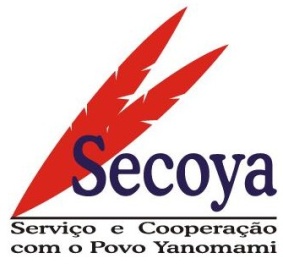